約翰福音 20:19-20            24-29
約翰福音 20:19
(華)禮拜日黃昏的時候，門徒聚在一起，因為怕猶太人，就把門戶都關上。耶穌來了，站在他們中間，說：“願你們平安。”
(台)仝彼個禮拜日暗時，門徒聚集的所在門攏關啲，因為  驚猶太人的領袖。耶穌來，徛佇  中央，對  講：「願恁平安！」
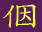 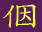 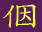 約翰福音 20:20
(華)說了這話，就把手和肋旁給他們看。門徒看見主，就歡喜了。
(台)伊講了，將雙手及脅下互 看。門徒看著主，真歡喜。
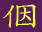 約翰福音 20:24
(華)十二個門徒中，有一個稱為“雙生子”的多馬。耶穌來的時候，他沒有和門徒在一起。
(台)多馬，嘛叫做 雙生仔，伊是十二使徒的一個，耶穌來彼時無及  做夥佇遐。
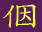 約翰福音 20:25
(華)其他的門徒對他說：“我們已經見過主了。”多馬對他們說：“除非我親眼看見他手上的釘痕，用我的指頭探入那釘痕，又用我的手探入他的肋旁，我決不相信。”
(台)所以其他的門徒給伊講：「阮已經見著主啦。」 多馬給  講：「我若無看著伊手中的釘跡，用指頭仔摸釘跡，閣用手摸伊的脅下，我絕對呣信。」
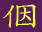 約翰福音 20:26
(華)過了八天，門徒又在屋子裡，多馬也和他們在一起。門戶都關上了。耶穌來了，站在他們中間，說：“願你們平安。”
(台)一禮拜後，門徒閣聚集佇厝內， 多馬嘛及   做夥。門關啲，耶穌來，徛佇   中央，講：「願恁平安！」
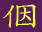 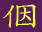 約翰福音 20:27
(華)然後對多馬說：“把你的指頭放在這裡，看看我的手吧！伸出你的手來，探探我的肋旁！不要疑惑，只要信！”
(台)然後，伊給多馬講：「伸指頭仔來遮，探我的手；伸手來摸我的脅下。呣通無信，著信！」
約翰福音 20:28
(華)多馬對他說：“我的主！我的　神！”
(台)多馬講：「我的主，我的上帝！」
約翰福音 20:29
(華)耶穌說：“你因為看見我才信嗎？那些沒有看見就信的人，是有福的。”
(台)耶穌給伊講：「你看著我才信噢？無看著來信的人真有福氣！」